XRN5110 – Nov 20 Release - Status Update
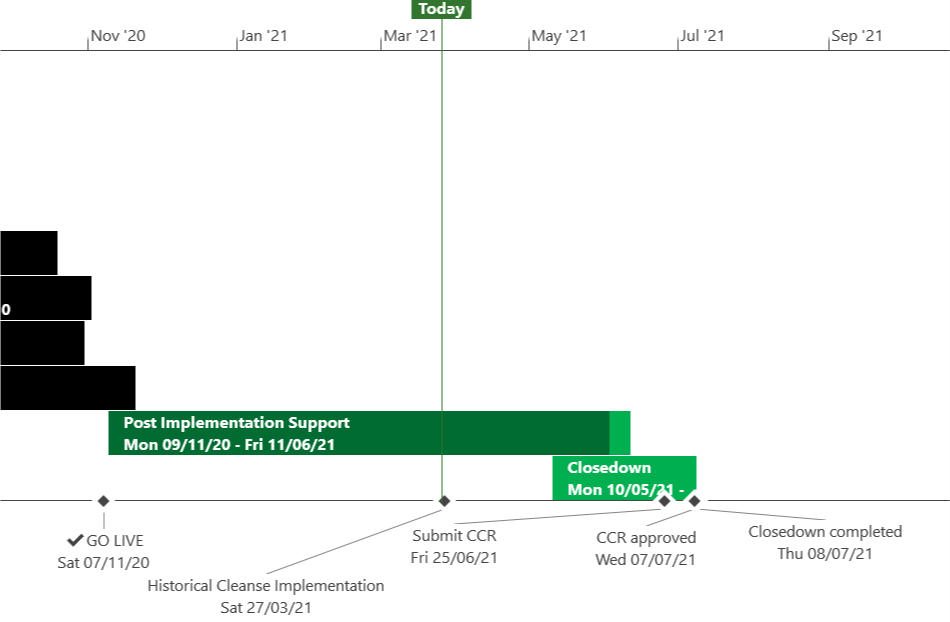 Slide updated on 26th March 2021